About Our Church
Inform your visitors by adding a couple sentences here about your church's history or mission statement. This is also a good place to 
list your church's or pastor's contact information.
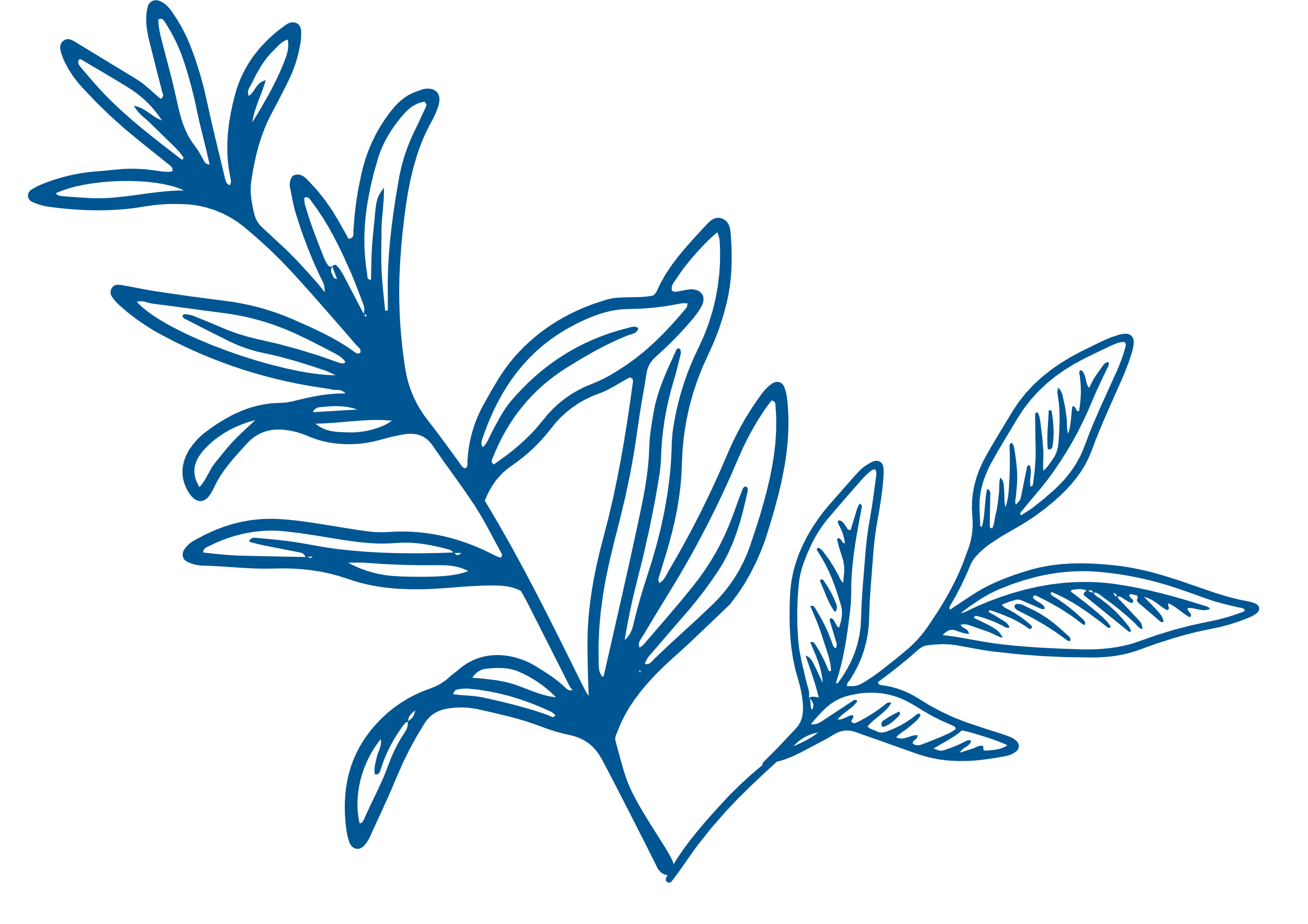 WELCOME TO
Your Church Name Here
DATE, YEAR
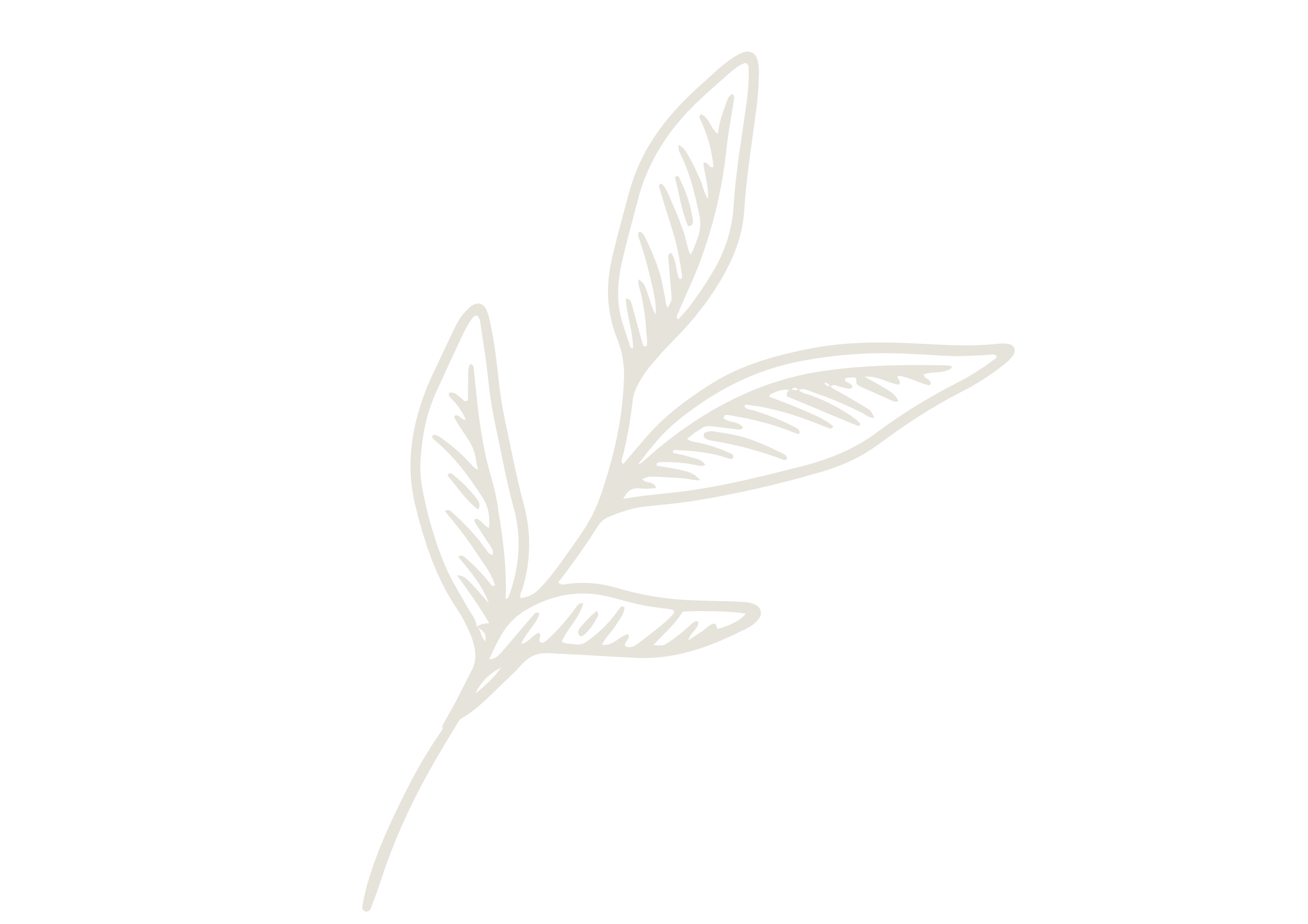 Contact Us
Address: (Church Address)
Phone: (Church Phone Number)
Email: (Church Email Address)
Website: (Church Website)
Announcements & Events
Announcement or Event
Details about announcement or event go here. For events, include specific information such as date, time, location, and who to contact to learn more.
Order of Service
Announcement or Event
Details about announcement or event go here. For events, include specific information such as date, time, location, and who to contact to learn more.
Service Item
Name
Announcement or Event
Service Item
Name
Details about announcement or event go here. For events, include specific information such as date, time, location, and who to contact to learn more.
Service Item
Name
Service Item
Name
Other Features
Service Item
Name
Title or Sub-Header
Title or Sub-Header
Use this space to add info about
attendance, weekly giving, ministry
updates, or other information.
Use this space to add info about
attendance, weekly giving, ministry
updates, or other information.
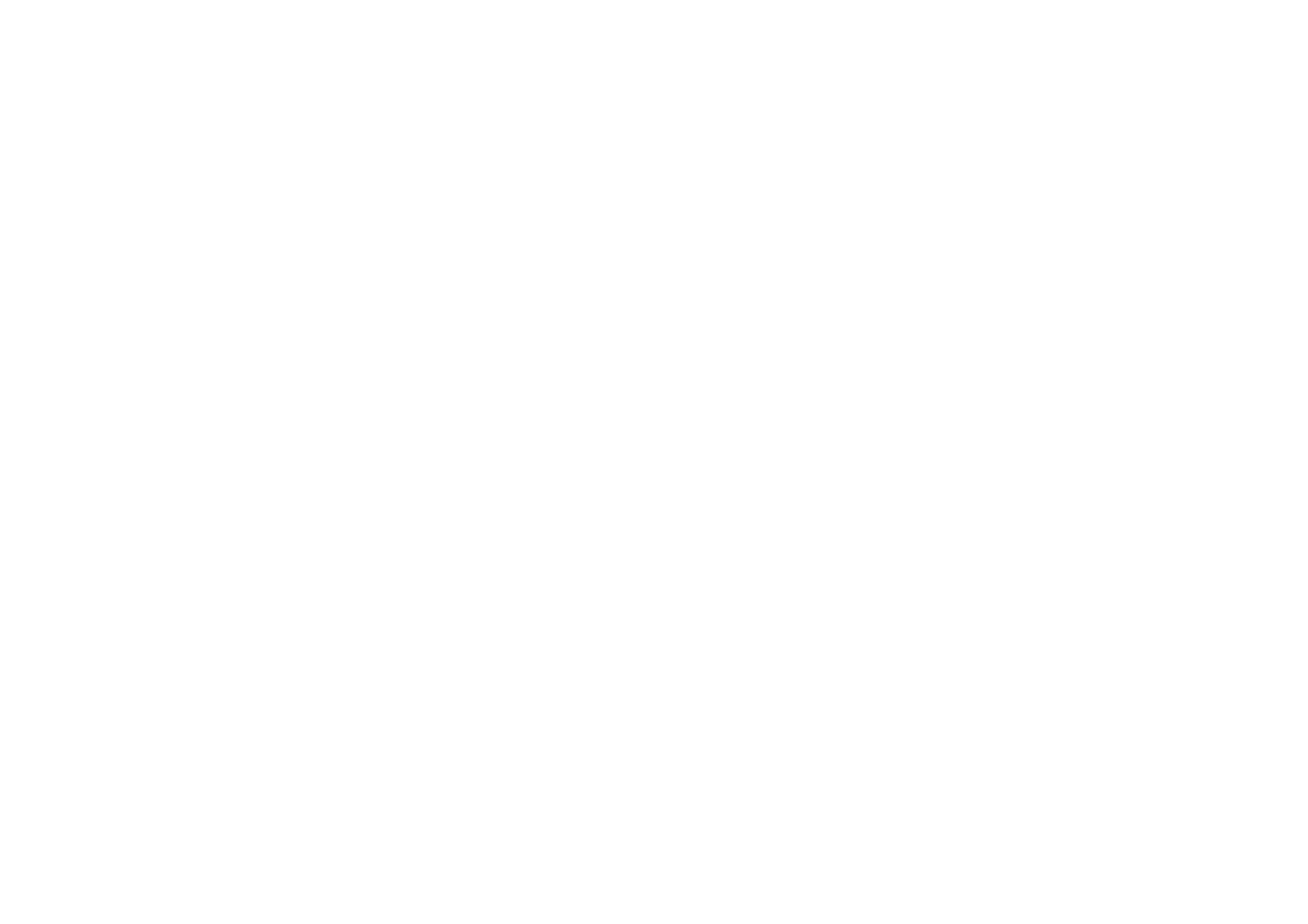 Title or Sub-Header
Title or Sub-Header
Use this space to add info about
attendance, weekly giving, ministry
updates, or other information.
Use this space to add info about
attendance, weekly giving, ministry
updates, or other information.